Knights Charge 5/12
Describe Nixon’s Foreign Policy. What were some things he did to improve relations with other countries?

Describe Nixon’s Domestic Policy

What did economists call the economy?

What was the decision of the University of California vs. Bakke court case?

What happened at Watergate and what did Nixon do?
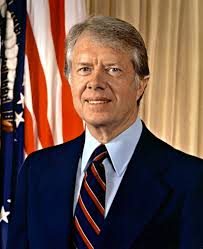 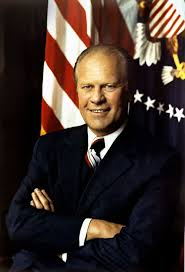 The Ford and Carter Years
Ford Pardons Nixon
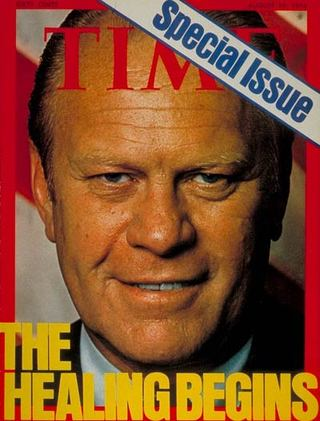 After Nixon resigns, Ford pardons Nixon of all wrongdoing

He is forgiven for Watergate by Ford

Received much backlash
Ford Continues Nixon’s Plan
Ford’s foreign policy very similar to Nixon
Détente with USSR

Helsinki Accords- attempt to improve relations with Communist European countries

SALT II- two nations pledged to limit nuclear arms production
Ford and the Economy
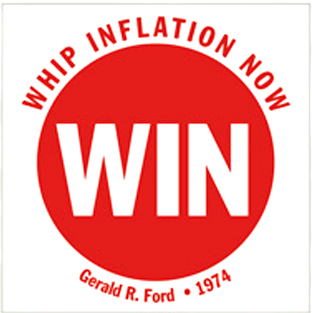 Economy was still experiencing stagflation

In an attempt to fix the economy, Ford passes “Whip Inflation Now (WIN)

WIN failed
Carter Changes Course
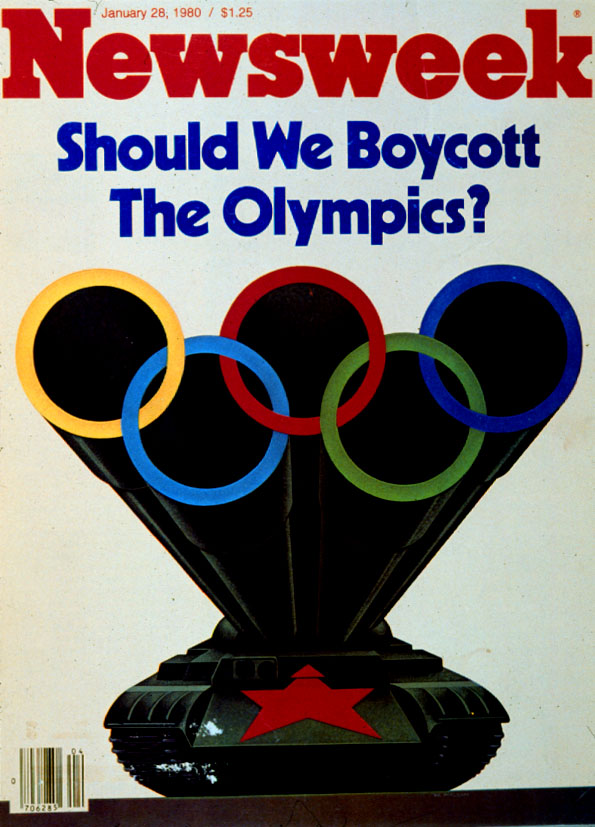 Carter favored foreign relations based on human rights
Focused on citizens in the developing world

After USSR invaded Afghanistan, US placed sanctions on USSR
US boycotted the 1980’s Summer Olympics
1980 Winter Olympics
Cold War played out on the ice as the US Hockey team upsets the USSR hockey team in a shocking upset

https://www.youtube.com/watch?v=tdmyoMe4iHM
Carter Makes Peace
Camp David Accords- Peace agreement between Israel and Egypt

Organized by Carter
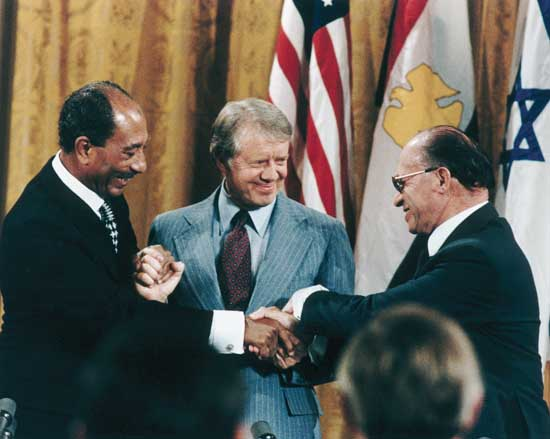 Problems in Iran
US Supported the Shah of Iran who is opposed by Muslim radicals in Iran

Iranian Revolution- led by Ayatollah Khomeini which forced the Shah to flee
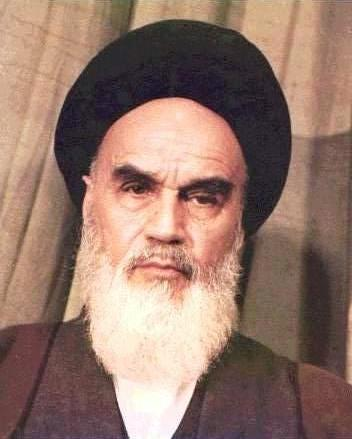 Iran Hostage Crisis
Iran Hostage Crisis- After Shah flees to US, Iranian capture US embassy taking 66 US hostages

Carter’s inability to free hostages ruins his presidency
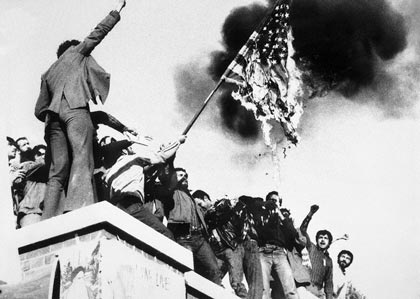 Argo
https://www.youtube.com/watch?v=w918Eh3fij0